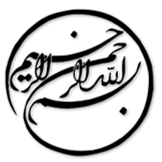 ساختار مدیریت منابع انسانی شرکت ارتباطات مبتنی بر سیستم ریزپردازنده و شبکه تعبیه شده
دانشجو:
استاد:
سال تحصیلی:
نام درس:
فصل اول: مقدمه

بازارها ، شرکت‌ها و ادارات نیاز به شرایط سلسله مراتبی با افکار درخشان و پیشگامانه دارند که به همین دلیل مدیریت منابع انسانی عملکرد اساسی‌تری دارد. برای حل مشکلات مرتبط با مدیریت منابع انسانی ، منطق جدیدی پذیرش می‌شود. مدیران منابع انسانی باید تمایلات و رفتارها و اندیشه‌های منسوخ را به خاطر نسپرده و برای کمک به ارتباط یک روش ایجاد کرده و برنامه‌ریزی برای پیشبرد منابع انسانی اتخاذ کنند که برای این کار تکنیک‌های طبقه‌بندی موثرتر ، مکاتبات معتبر و علاقه نماینده و نگرش‌های بهبودیافته مدیر دارایی انسانی و بهره‌وری مدیران دارایی انسانی نیازمند می‌باشد.
1/15
فصل اول
مقدمه
1
اخیرا نوآوری داده بر تمام بخش‌های جامعه تاثیر می‌گذارد که از این دیدگاه نوآوری داده به یک ارتباط قوی با شریک جرم عمدتا برای استفاده از نوآوری تبدیل شده است.
پیشرفت‌های مداوم در نوآوری و توجه به این که انجمن‌ها چگونه داده‌ها را جمع‌آوری، ذخیره، استفاده و پراکنده می‌کنند بر نحوه پالایش کار منابع انسانی اثر خواهد گذاشت. کارشناسان منابع انسانی باید پارامترهای اکولوژیکی، اجتماعی، پولی، سیاسی، قانونی و ... را برای بکارگیری، انتخاب، به جلو راندن و نگه داشتن کارگران توانمند اتخاذ کنند.
سیستم اطلاعات منابع انسانی (HRIS) برای اطلاع دادن رئیس برای حل و فصل انتخاب‌های پارچوب هیات منابع انسانی که در پایگاه اطلاعاتی اجرا می‌شود ، در نظر گرفته شده است.
2/15
فصل اول
مقدمه
1
چارچوب داده‌ها از طریق تکنیک های طبقه‌بندی موثرتر، مکاتبات سلسله مراتبی ، سرمایه‌گذاری کارگر و نگرش‌های بهبودیافته مدیر دارایی منابع انسانی ، بهره‌وری مدیران مربوطه را افزایش می‌دهد. این اتصال داده‌ها یک انجمن منابع انسانی الکترونیکی را ایجاد می‌کند که برای الزامات معادل آن نیاز به پرونده سلامت الکترونیکی (EHR) خواهد بود که دلیل ضروری بودن این سیستم اطلاعات منابع انسانی ارائه داده‌های دقیق در مورد منابع انسانی و ظرفیت‌های آنها و اجزای زیست‌محیطی مربوطه می‌باشد.
انجمن‌های منابع انسانی نیاز به داده‌های اقلیمی داشته و در این سیستم این اجازه داده می‌شود که از شرایط داخلی، خارجی، کنترل، تحقیق و بررسی و داده‌های بازیابی و گردش استفاده و جمع‌آوری شود.
3/15
فصل اول
مقدمه
1
لطفا توجه داشته باشيد
که اين فايل تنها بخشی از محصول بوده و صرفا جهت معرفی محصول ميباشد
برای خريداری و دانلود فايل کامل مقاله به زبان فارسی
با فرمت پاورپوينت (با قابليت ويرايش(
اينجا کليک نماييد.
فروشگاه اينترنتی ايران عرضه www.iranarze.ir
5
4
3
2
1